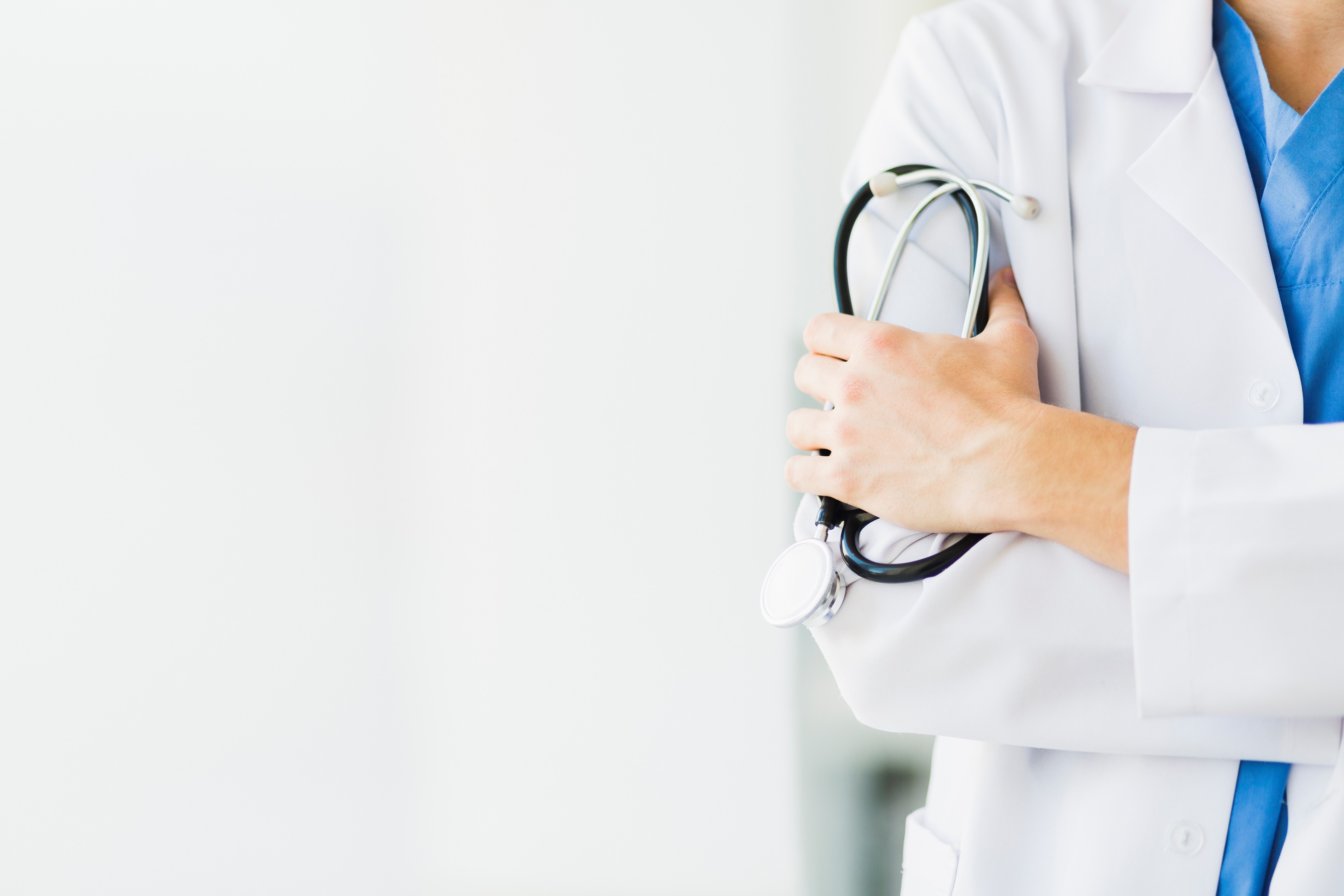 Запись на прием к врачу пациентов 
с ограниченными возможностями (инвалиды, дети-инвалиды)
1. Самостоятельная запись через портал Госуслуги
2. В случае невозможности записи через портал Госуслуги Вы можете обратиться к ответственному специалисту (Герасимова Наталия Викторовна. 550-504,доб.126)
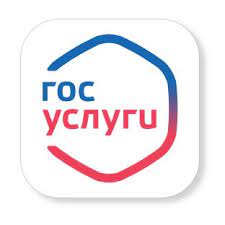 3. При личном посещении медицинской организации Вы можете обратиться к ответственному специалисту (частковый врач фтизиатр Сторчак Евгения Олеговна. 550504,доб.126)
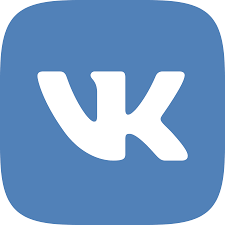 4. Лица с нарушением слуха могут записаться на прием к врачу путем обращения через СМС, Viber, WhatsApp, Telegram, ВКонтакте,  
QR-код
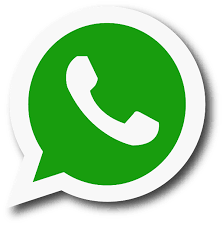 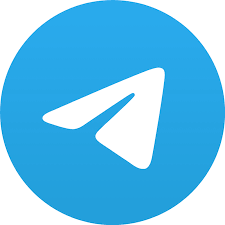 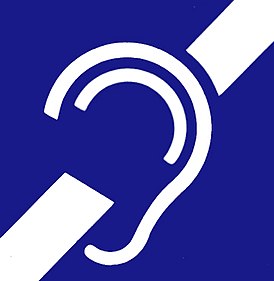 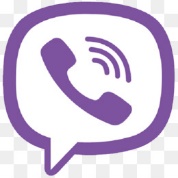